ECT Launch Pad
Session 4 – Classroom Practice 1
Chris Baker
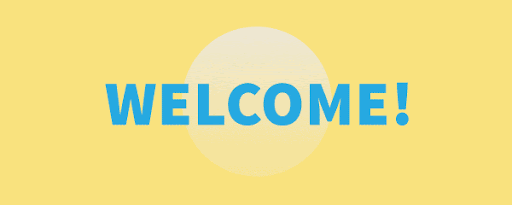 CLF Professional Development Lead
Chris.baker@clf.uk
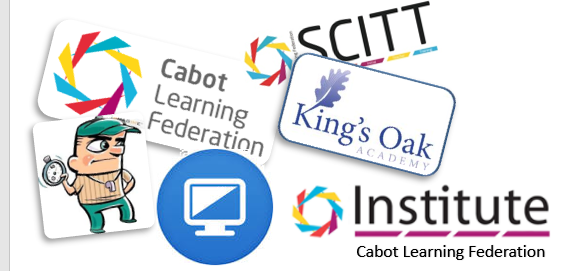 Note Taking
Separate your page into the four sections as per the image below;

2. In the large right-hand column of your paper, take notes like you normally would (text, diagrams etc) Leave spaces to separate themes or topics;

3. In the left-hand column, create questions about your notes. These questions should prompt your recall and understanding of the content. (Why, How…);

4. The left-hand column can also be used for, key terms, people, events, dates etc;

5. When finished with each page, use the bottom section to write a 2-3 sentence summary of your notes.
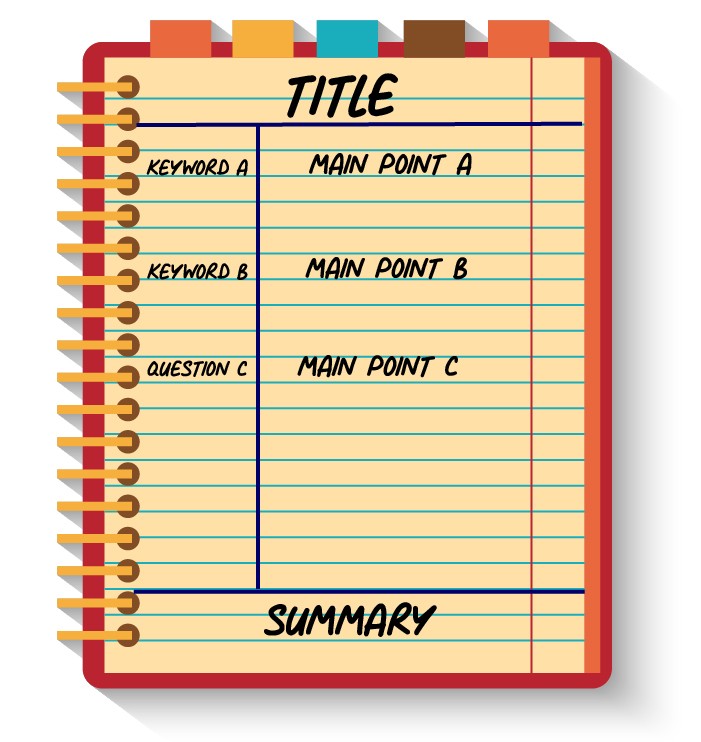 Agenda
Learning Environment
Exposition
Modelling
Pre-Reading
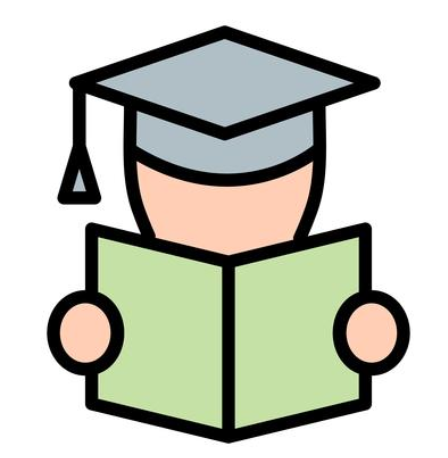 Learning Environment

Exposition

Modelling
Learning Environments
For good or for bad
we are products of
our environment
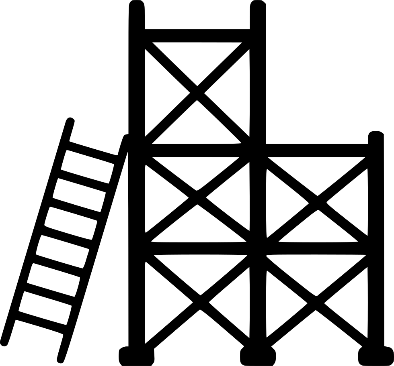 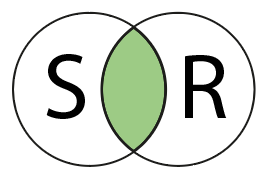 Environmental conditions precede feelings and behaviours
Normative messaging build culture
You promote what you permit
Effective environments are difficult to develop but easy to see
Every action either builds or erodes your desired environment
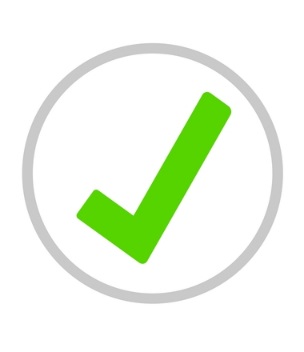 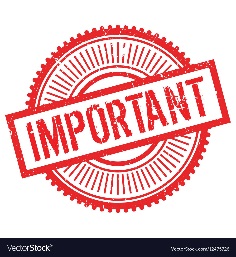 Learning Environments
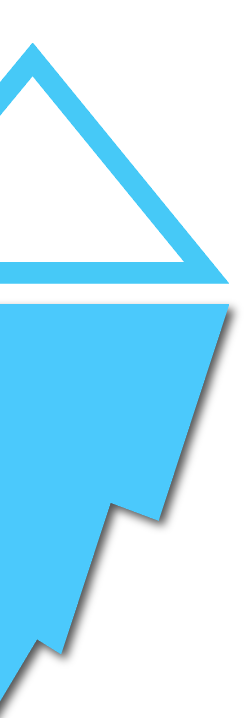 Positive Language
Explicit ethos / values
Seating for Learning
Useful Displays
Modelled Behaviour
Positive
Safe
Respectful
Celebratory
Challenging
Effort over outcome
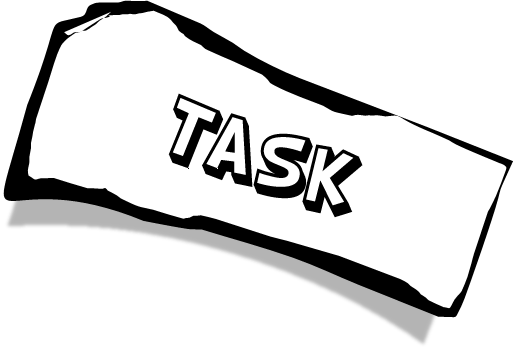 Describe the learning environment you hope to create using ONE of the sentence starters below:
Finish
1
2
3
4
5
Extension Activity:
What three words do you hope people use to describe your learning environment?
In my classroom 
students feel…
They experience …
Visitors will see ...
Pose
What will you do on a daily basis to maintain an effective learning environment?
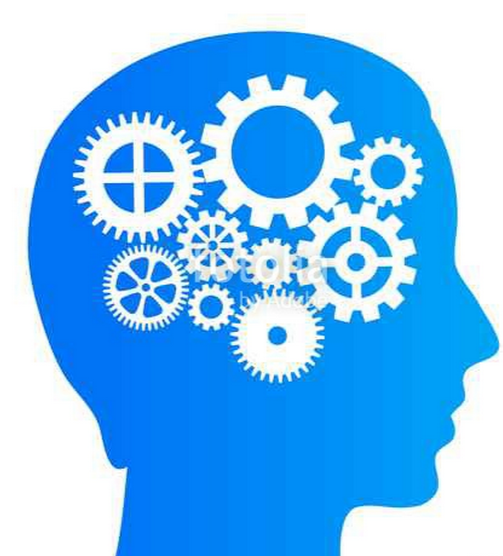 Pause
Pair
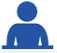 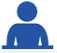 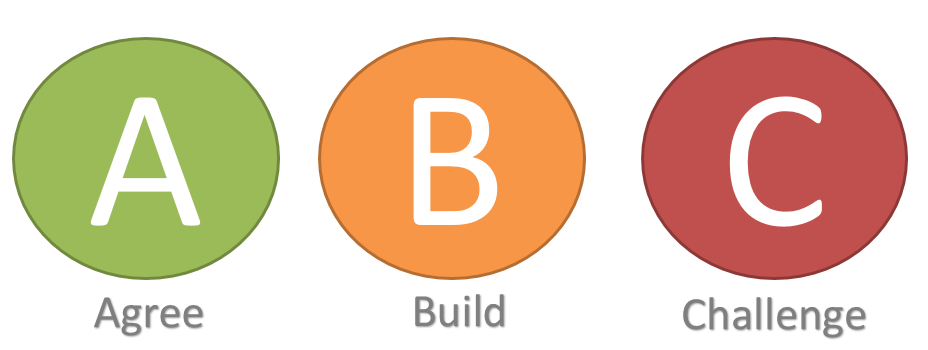 Pounce
Bounce
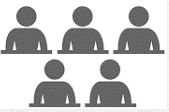 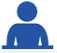 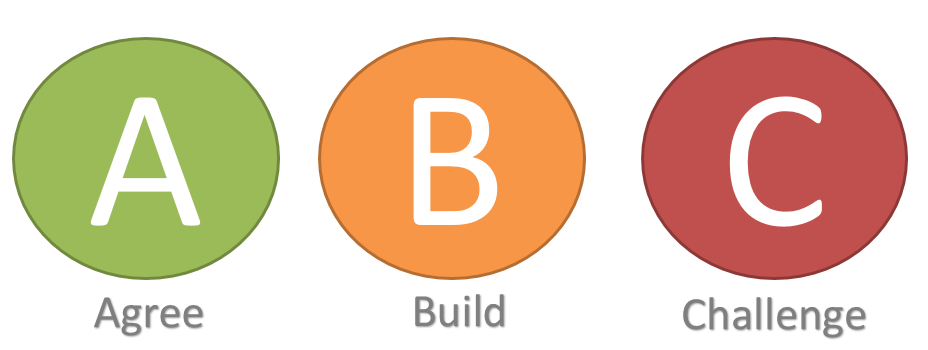 Questions & Summary
Why does…?
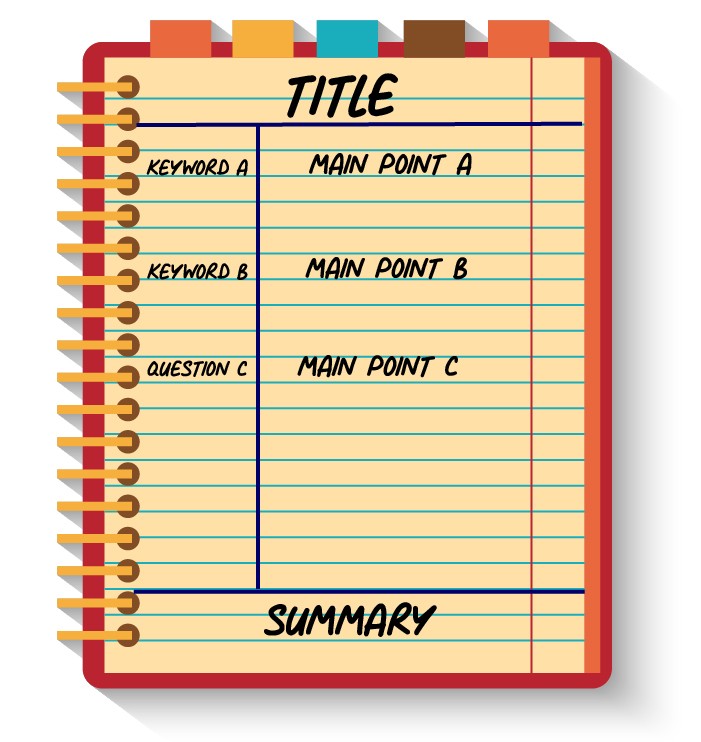 What if…?
The golden nuggets for me were
Break
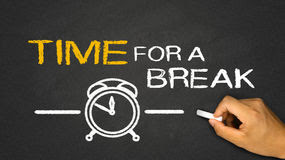 Finish
1
2
3
4
5
Agenda
Learning Environment
Exposition
Modelling
Exposition
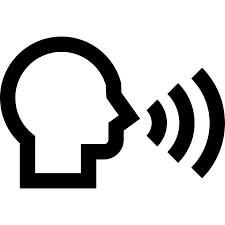 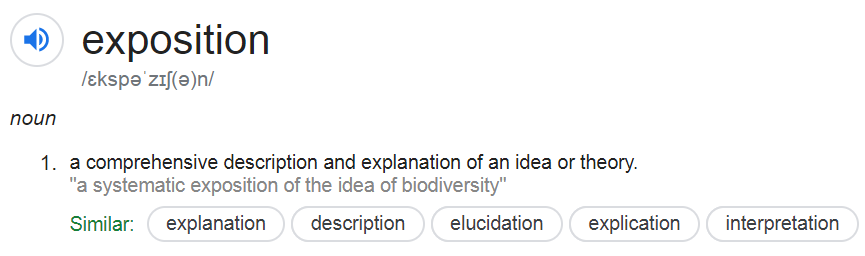 Learning starts with information processing
Issues during the input stage negatively affect processing
Processing success is a joint venture
Clarity in the sender’s mind does not guarantee it at the other end
Poor or incorrect processing is hard to correct.
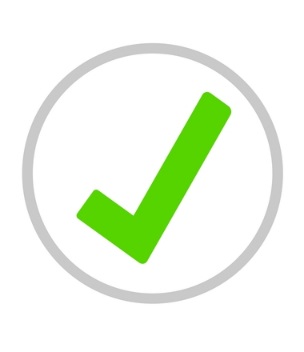 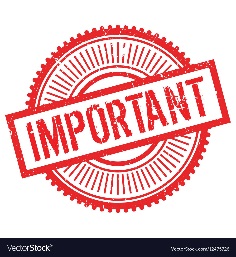 Exposition
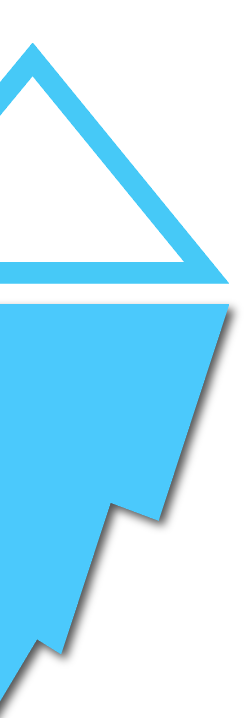 Logical Instructions
Inclusive language
Clear Explanations
Optimal length
Effective tone / volume
Break material down into steps / chunks;
Explicitly link to prior learning;
Remove cognitive distractions;
Combine verbal and visual;
Use analogy, example and non-example.
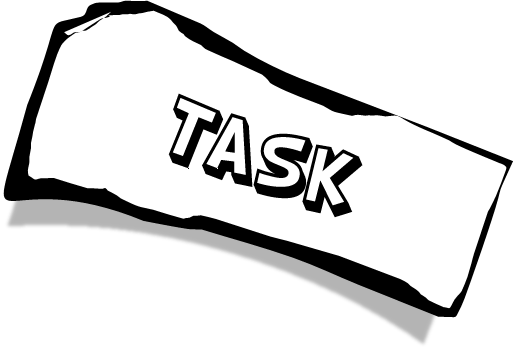 Select a topic in your subject / specialism and break it into logical sub-topics or steps.
Finish
1
2
3
4
5
6
7
8
9
10
Extension Activity
Which topic precedes and follows your chosen topic
Topic
Step
Step
Step
Step
Step
Pose
What unconscious verbal ticks have you developed?
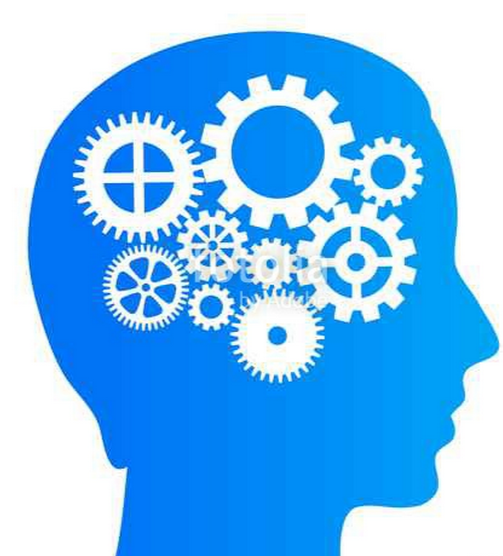 Pause
Pair
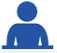 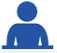 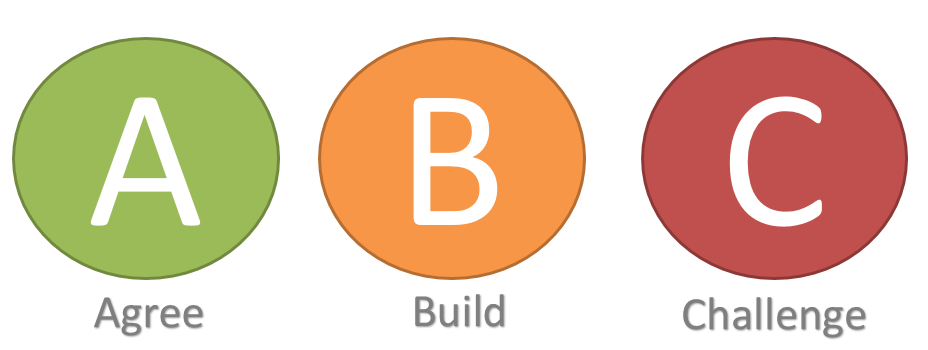 Pounce
Bounce
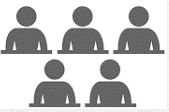 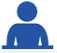 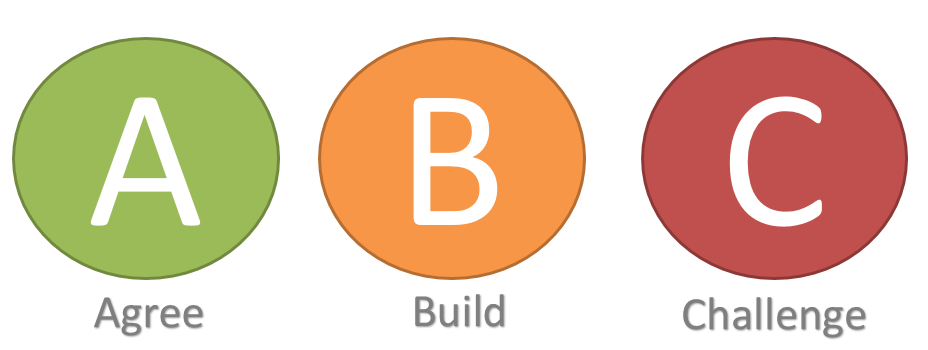 Questions & Summary
Why does…?
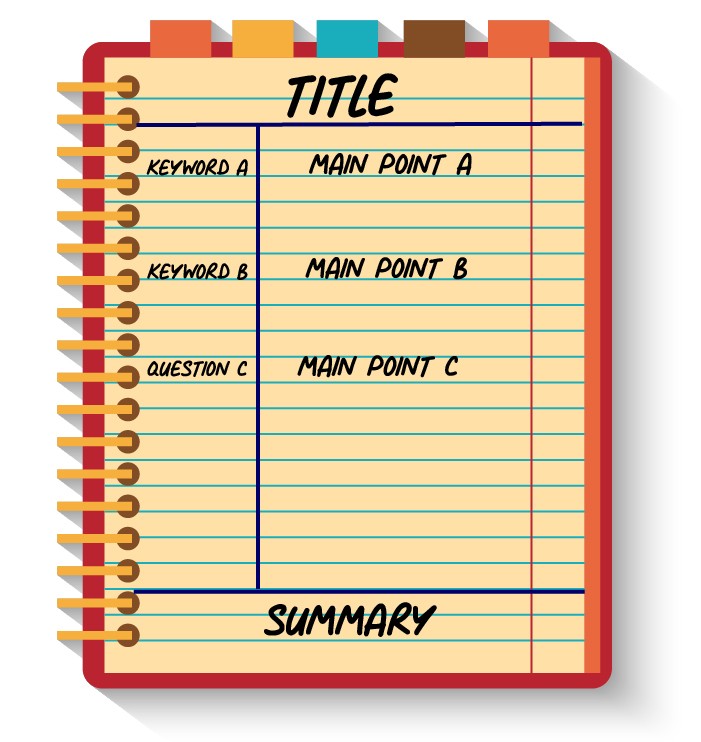 What if…?
The golden nuggets for me were
Break
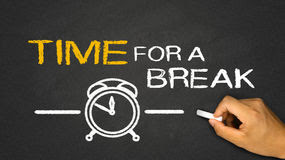 Finish
1
2
3
4
5
Agenda
Learning Environment
Exposition
Modelling
Modelling
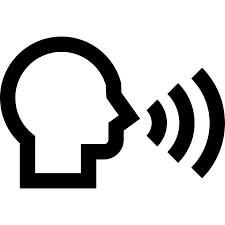 Resistance is often
just a lack 
of clarity
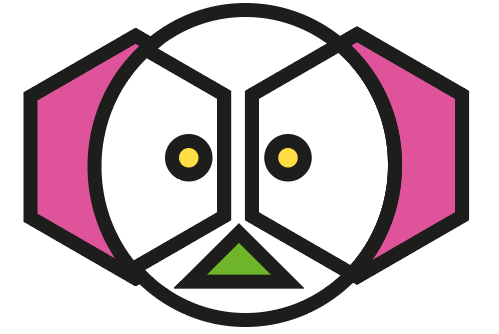 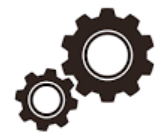 It is difficult to plan without a destination in mind
Knowing if you have arrived is hard with a desired destination
Checking progress more difficult without milestones 
Anxiety and uncertainty reduce cognitive performance
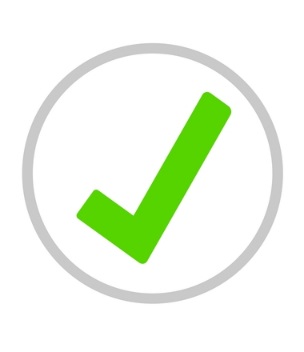 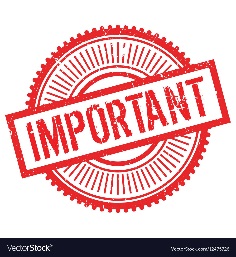 Modelling
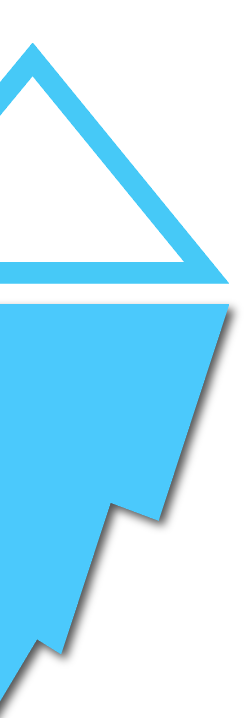 Student & Teacher Led
Purposeful
Time protected
Efficient
Responsive
Part & Incorrect examples
Model outcomes, instructions and processes
Chunk to avoid overload
Narrate thought processes
Expose potential pitfalls and how to avoid
Ask questions aloud for students to consider
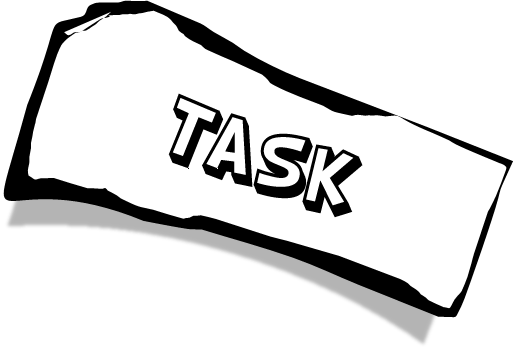 Create a part example and an incorrect example specific to your subject / specialism.
Finish
1
2
3
4
5
Extension Activity
What are the key misconceptions with your chosen example?
Pose
What are the common errors with teacher modelling?
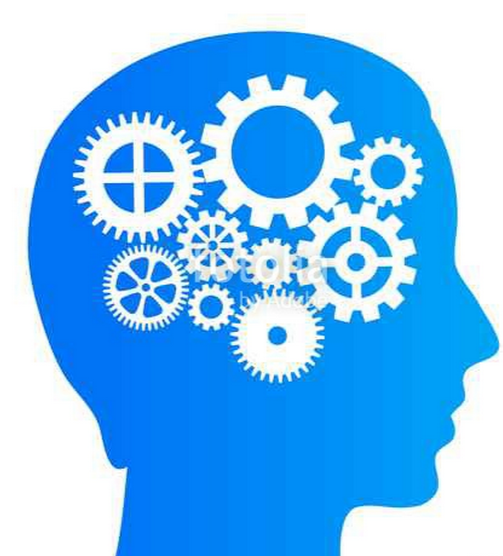 Pause
Pair
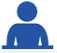 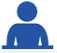 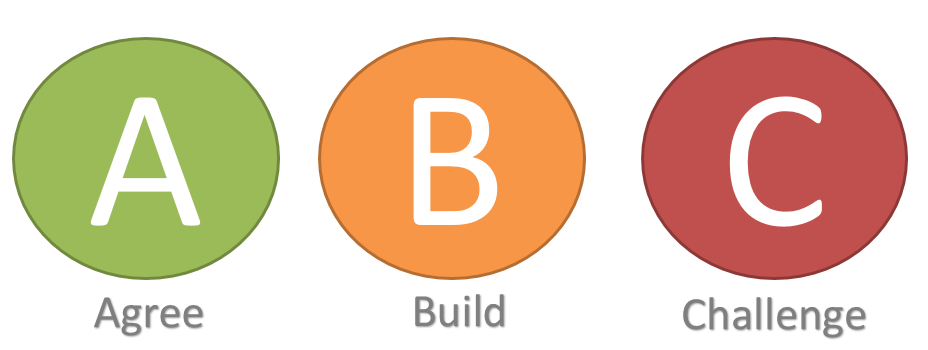 Pounce
Bounce
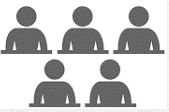 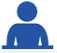 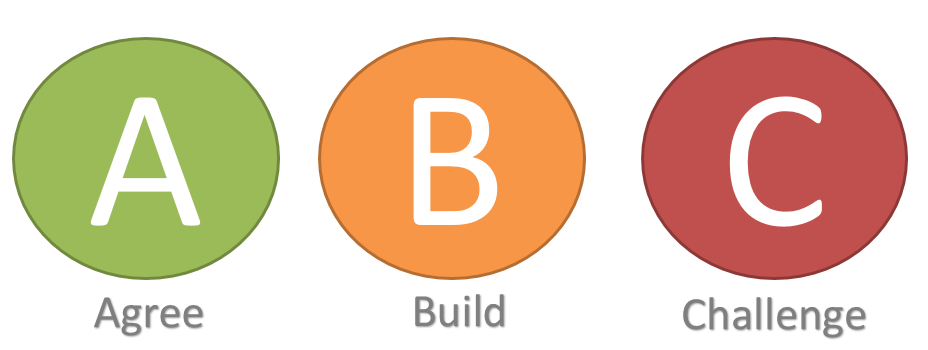 Agenda
Learning Environment
Exposition
Modelling
Questions & Summary
Why does…?
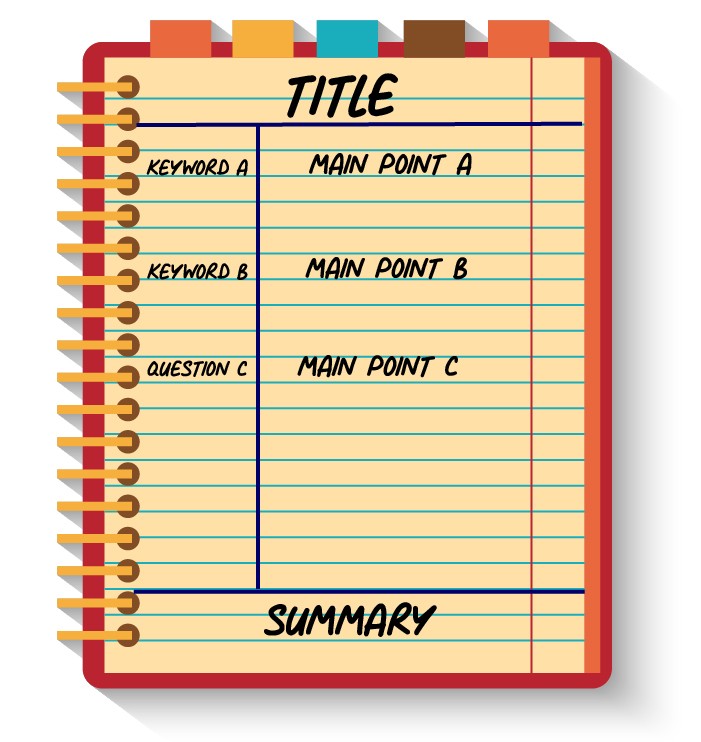 What if…?
The golden nuggets for me were
Next Session
Friday 28th August
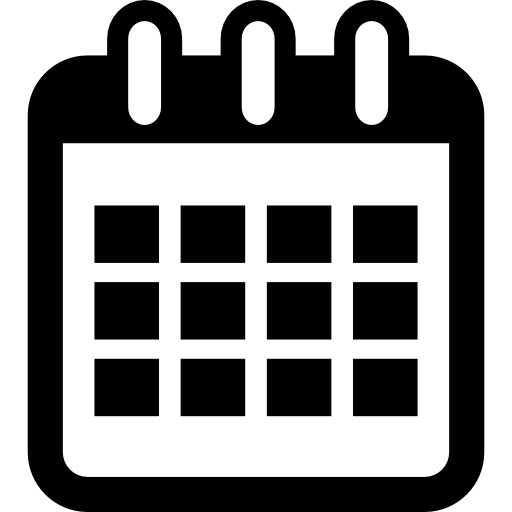 Questioning – LINKResponsive Teaching – LINKFeedback – LINK
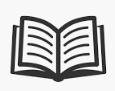 Pre-Read
How much of your student’s work is demonstrably better because of your feedback? 
Could you find examples of Before & After feedback?
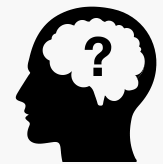 Reflect
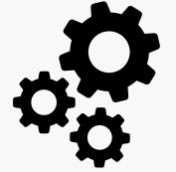 Extend